Исследование глобальной поляризации лямбда гиперонов в столкновениях тяжелых ядер в эксперименте MPD.
Трошин В.1,2, Парфенов П.1,2,Колесников В.1,2, Тараненко А.1,2, Теряев О.1 , Воронюк В.1, Зинченко А.1
(1- ОИЯИ, 2 - НИЯУ МИФИ)Научная сессия секции ядерной физики ОФН РАН
1-5 апреля 2024
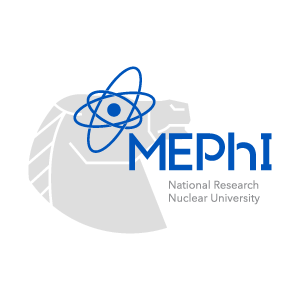 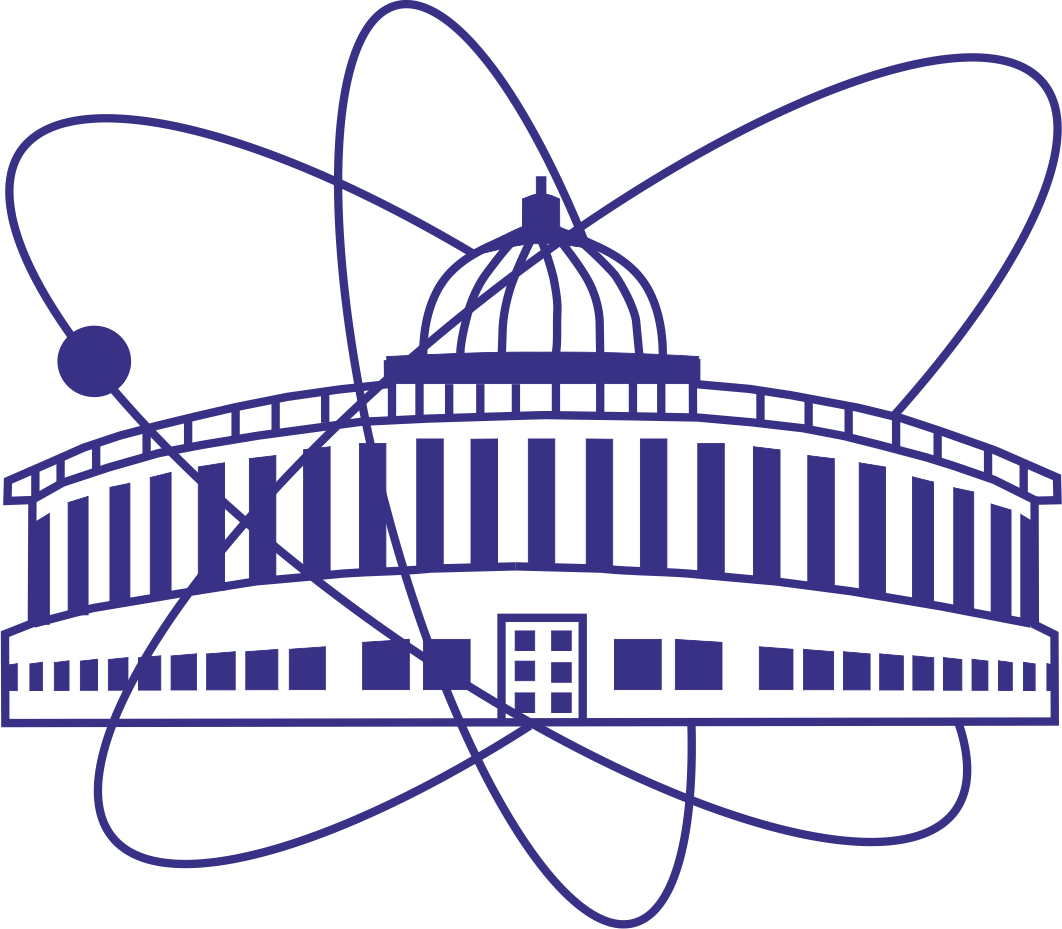 Работа поддержана: грантом РНФ № 22-12-00132, Мега грант NICA 2024-2025.
Outline
Introduction
Δφ-method
Generalized invariant mass fit method
Results
Summary
‹#›
Global hyperon polarization
w.r.t. reaction plane (RP)
Emerges in HIC due to the system angular momentum
Measured through the weak decay:
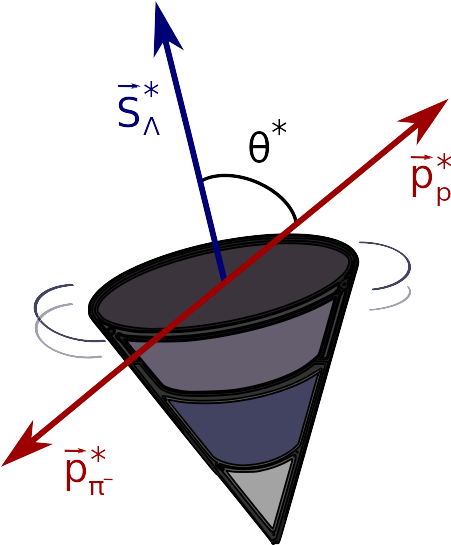 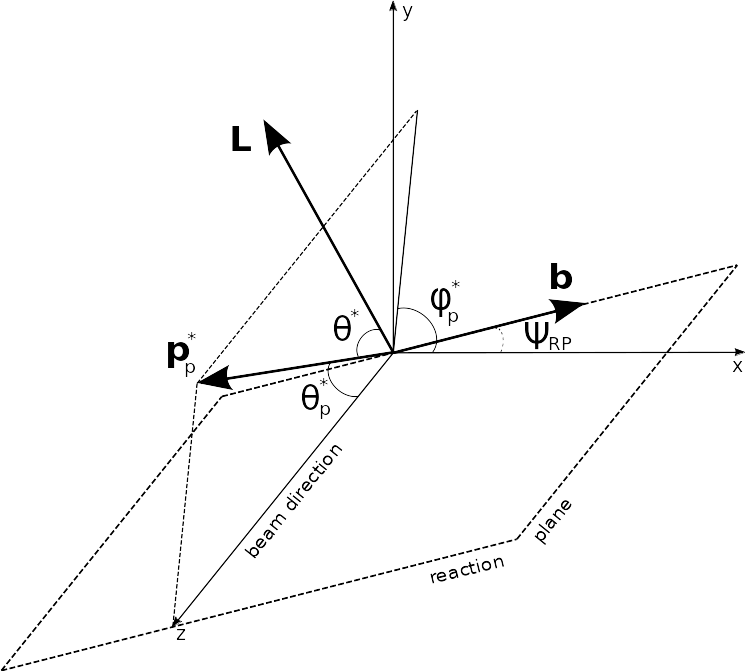 P
* — denotes hyperon rest frame 
θ* — angle between the decay particle(proton) and polarization direction
hyperon decay constant
‹#›
Global Polarization at Nuclotron-NICA energies
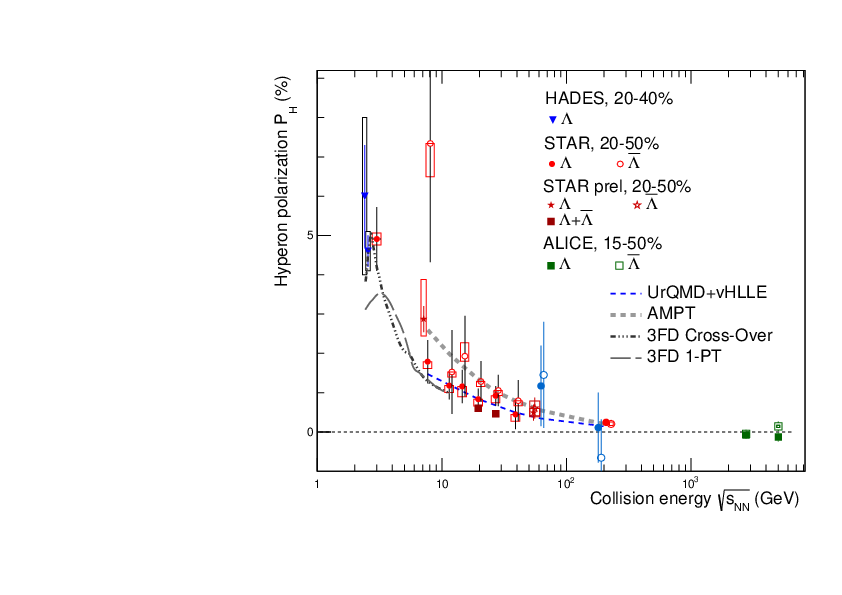 9.2 GeV
Predicted and observed global polarization signals rise as the collision energy is reduced:
     NICA energy range will provide new insight
         - splitting of global polarization
Comparison of models, detailed study of energy and kinematical dependences, improving precision 
Probing the vortical structure using various observables
MPD
FXT-MPD
S. Singha, EPJ Web Conf. 276 (2023) 06012
J. Adam et al. (STAR Collaboration), Phys. Rev. C 98, 014910 (2018)
O. Teryaev and R. Usubov, Phys. Rev. C 92, 014906 (2015)
‹#›
MPD detector
4π spectrometer designed to work at high luminosity in the energy range of the NICA collider (4-11 GeV)
Сapable of detecting of charged hadrons, electrons and photons. 
Precise 3-D tracking system and a high-performance particle identification system based on the time-of-flight measurements and calorimetry.
Forward Hadron Calorimeter (FHCal) allow to reconstruct projectile and target spectator symmetry planes
Time Projection Chamber (TPC) is a main tracking detector, overlapping pseudorapidity region |η| <1.5 with high particle reconstruction efficiency for pT > 0.1 GeV/c
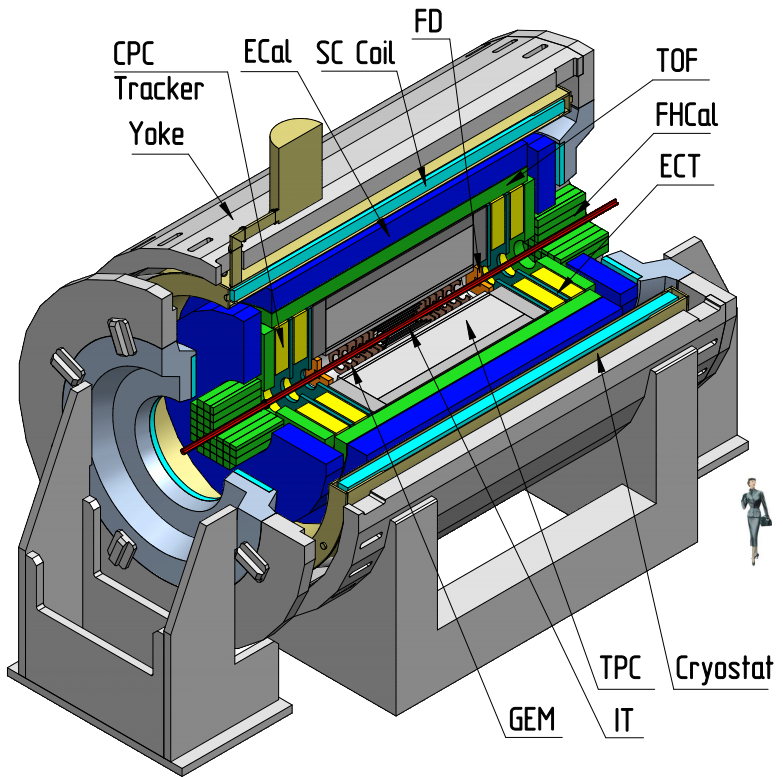 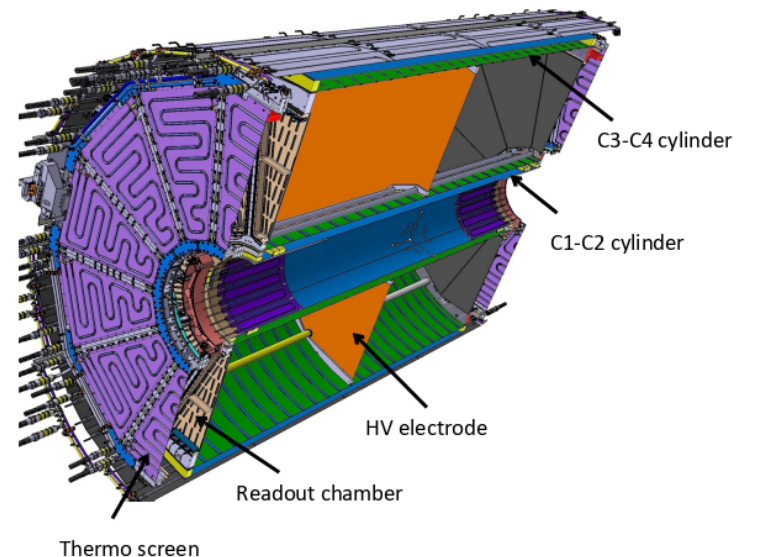 ‹#›
Monte-Carlo simulation
MC 
simulation
PHSD
N.S. Tsegelnik, E.E. Kolomeitsev, V. Voronyuk, Phys.Rev.C 107 (2023) 034906
 N.S. Tsegelnik, E.E. Kolomeitsev, V. Voronyuk, Particles 2023, 6, 373-384
MC simulation using PHSD generator
 Bi-Bi @ 9.2GeV, 15M MB events, b [0,12]fm 
 Global hyperon polarization 
Thermodynamical (Becattini) approach
Hyperon polarization vector (P = {Px,Py,Pz})
Detector
simulation
GEANT 4
F. Becattini, et. al. Ann. Phys. 338 (2013) 32
Transfer of polarization during hyperon decays (feed-down effect)
Anisotropic decay of Λ hyperons:
Event 
reconstruction
MPD
‹#›
Measurements of global hyperon polarization
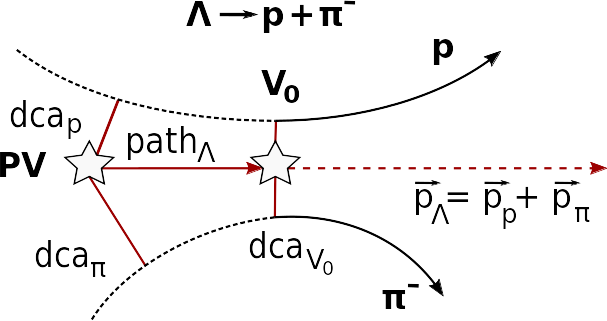 Polarization can be measured using the azimuthal angle of proton in Lambda rest frame φ*
PV — primary vertex
V0  — vertex of hyperon decay
dca — distance of closest approach
path — decay length
Determine centrality
Determine event plane (        ,        )
Reconstruct Lambda
Measure global polarization
‹#›
Λ selection
Fitting procedure (sideband method):
Global fit (Gauss + Legendre polynomials) 
Background fit in sidebands (± 7σ)
Signal Cut-off: <M>± 3σ
Λ selection criteria:
«ω»-selection (1 parameter)
«χ»-selection (5  parameters)
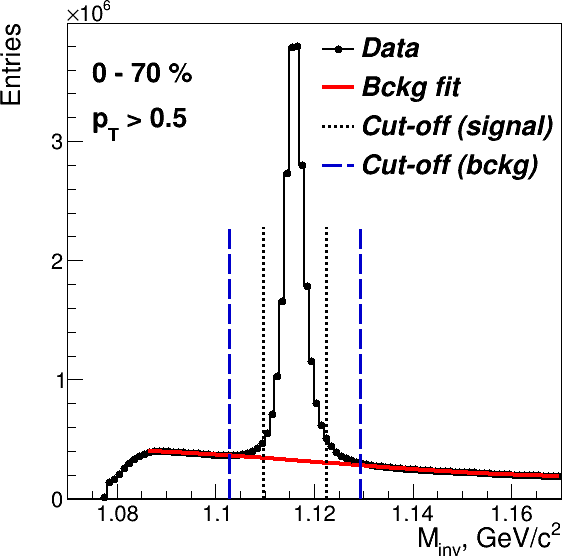 Λ	p+π
V0
p
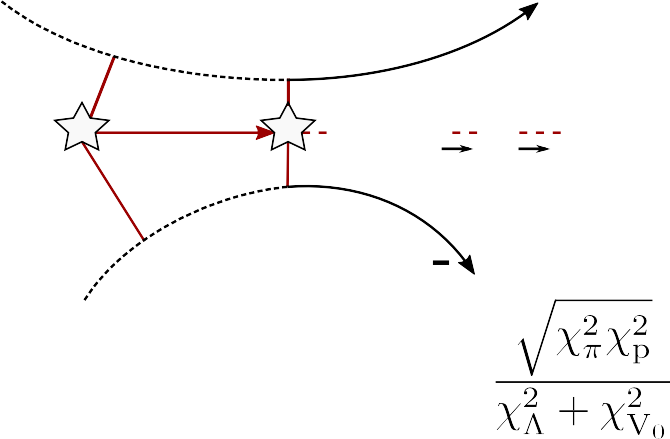 dca
PV
p
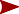 pathΛ
pΛ= pp+ pπ
dcaV0
dcaπ
π
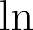 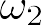 ‹#›
Event Plane (EP) measurements
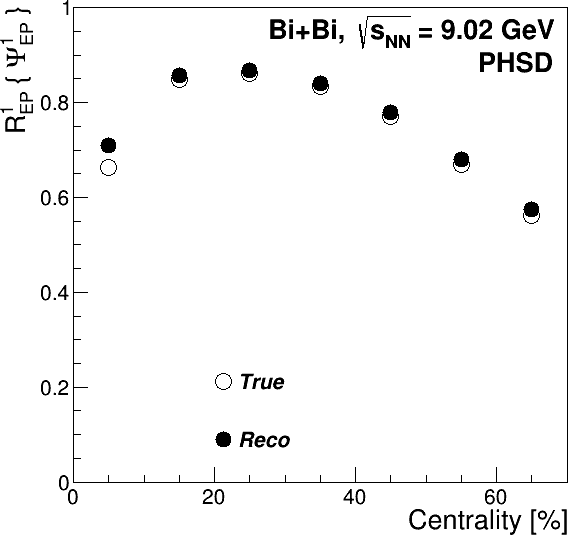 9.2 GeV
Good performance for EP measurements using FHCal is observed for PHSD model Bi+Bi at 9.2 GeV 
True: w.r.t. reaction plane (RP) angle
Reco: determined using sub-event method
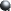 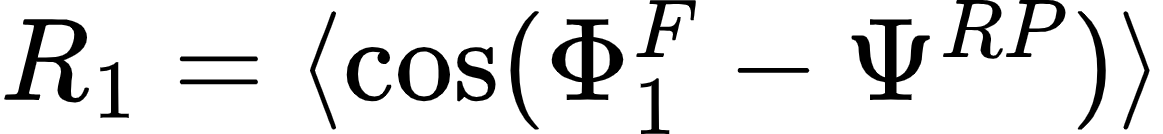 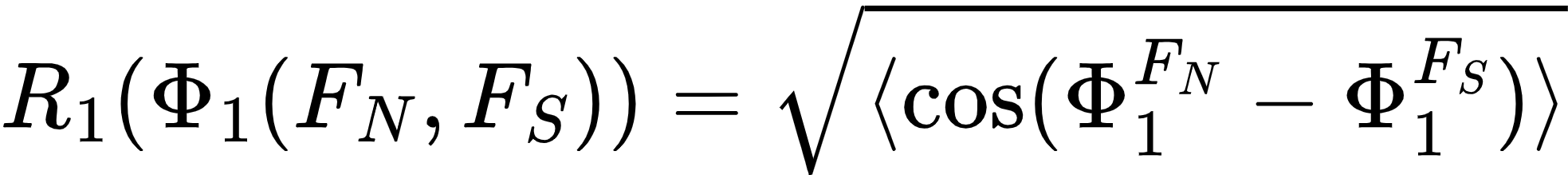 approximation to full event
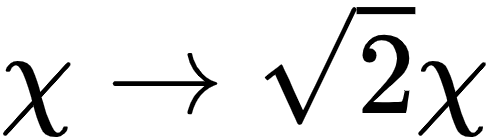 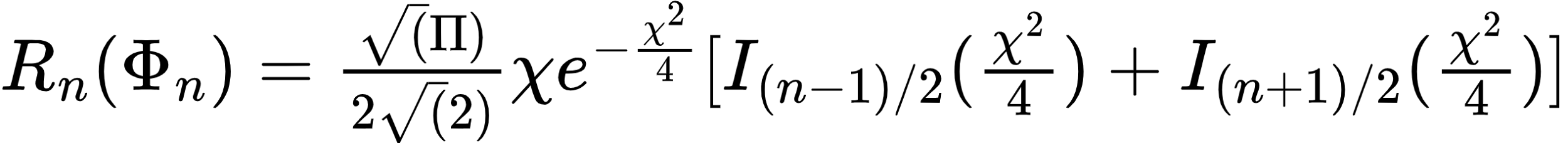 ‹#›
Δφ-method
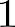 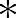 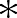 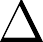 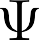 Obtain invariant mass distribution in bins of
Net amount of Λ in each bin
Distribution of
Fit of the distribution to get                    → PΛ 
dN/dΔφP*
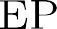 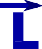 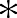 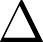 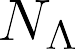 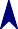 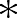 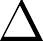 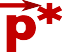 θ *
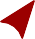 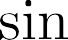 -φ*
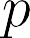 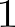 p
beam direction (z)
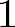 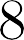 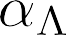 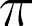 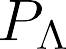 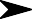 x
impact parameter
b
y
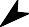 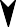 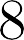 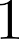 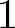 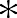 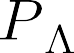 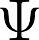 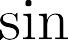 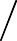 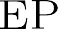 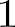 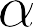 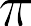 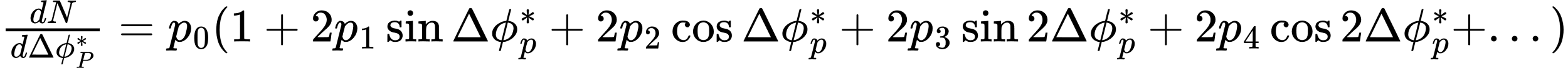 ‹#›
Δφ-distribution: centrality 20-50%
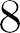 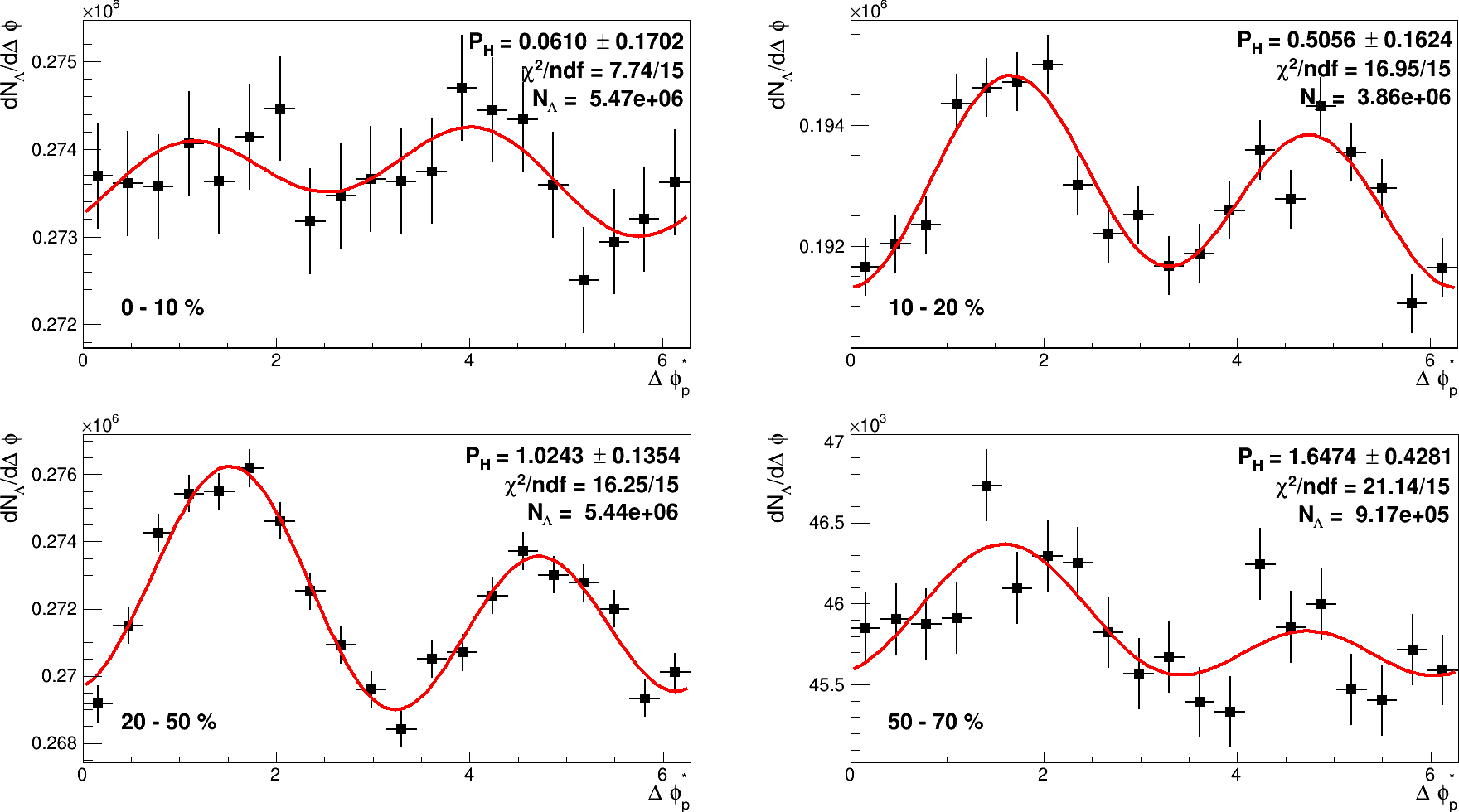 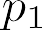 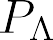 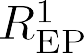 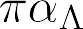 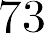 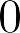 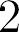 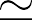 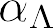 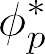 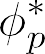 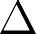 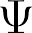 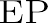 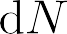 ‹#›
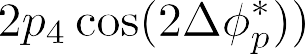 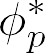 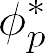 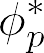 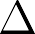 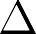 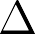 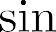 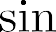 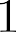 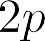 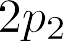 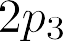 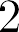 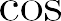 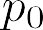 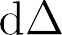 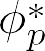 Inv. mass fit method
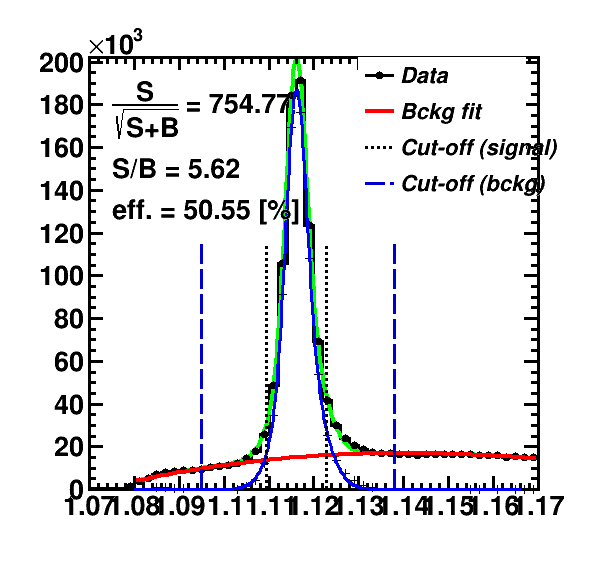 Use invariant mass distribution
Calculate Sig/All, Bg/All ratios
Fit <sin(𝚿EP - φp*)> as a function of inv. mass:



Use PS(pT) = <sin(𝚿RP - φp*)>S to find PH:
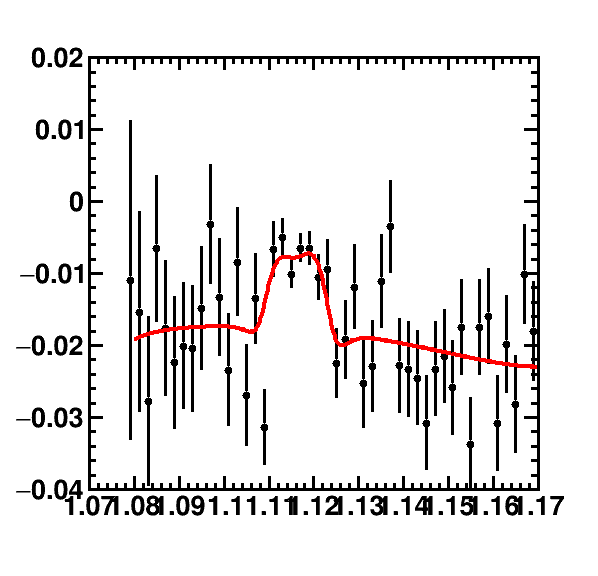 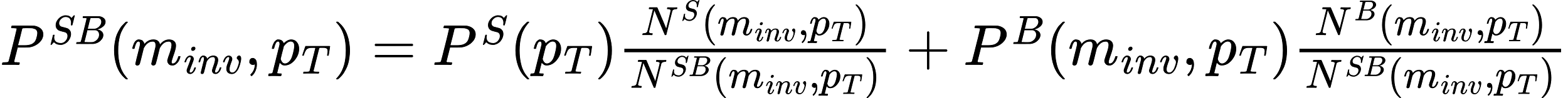 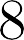 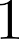 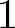 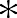 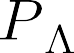 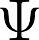 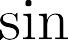 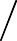 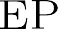 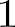 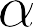 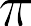 ‹#›
Generalized inv. mass fit method
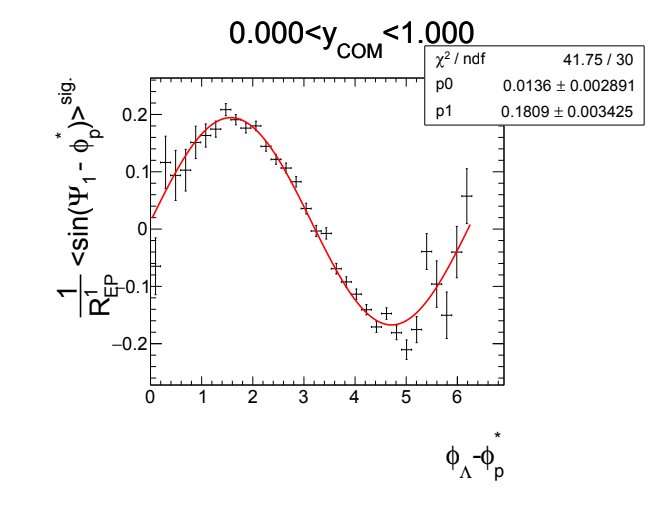 Fit PS = <sin(𝚿RP - φp*)>S 
in bins of φΛ - φp* for η>0, η<0 using formula:
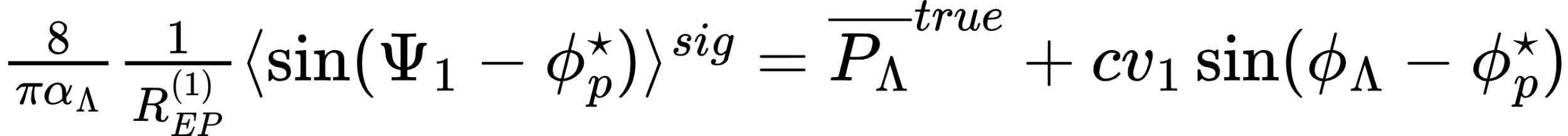 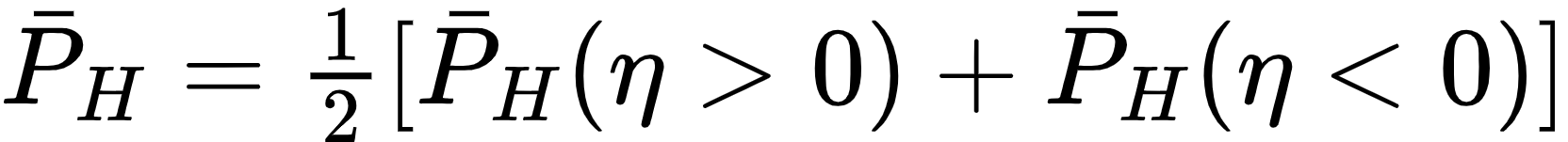 This fit corrects effects of directed flow and acceptance contributions to PH
We use generalized inv. mass fit method further in this work
M.S. Abdallah et al. (STAR Collaboration), Phys. Rev. C 104, L061901 (2021)
‹#›
Systematics
For Δφ-method:
σ for fitting signal at all distributions: 3± 0.5σ
Resolution: comparison of  2-sub event and 3-sub event
Δφ bins: 20±4
Bg polarization: fit the Bg in Δφ bins instead of Sig
For Gen inv mass fit method:
σ for fitting signal at all distributions: 3± 0.5σ
Resolution: comparison of  2-sub event and 3-sub event
φΛ - φp* bins: 16±4
Bg polarization: fit the <sin(𝚿RP - φp*)> with pol0 and pol1
‹#›
Centrality dependence of PΛ
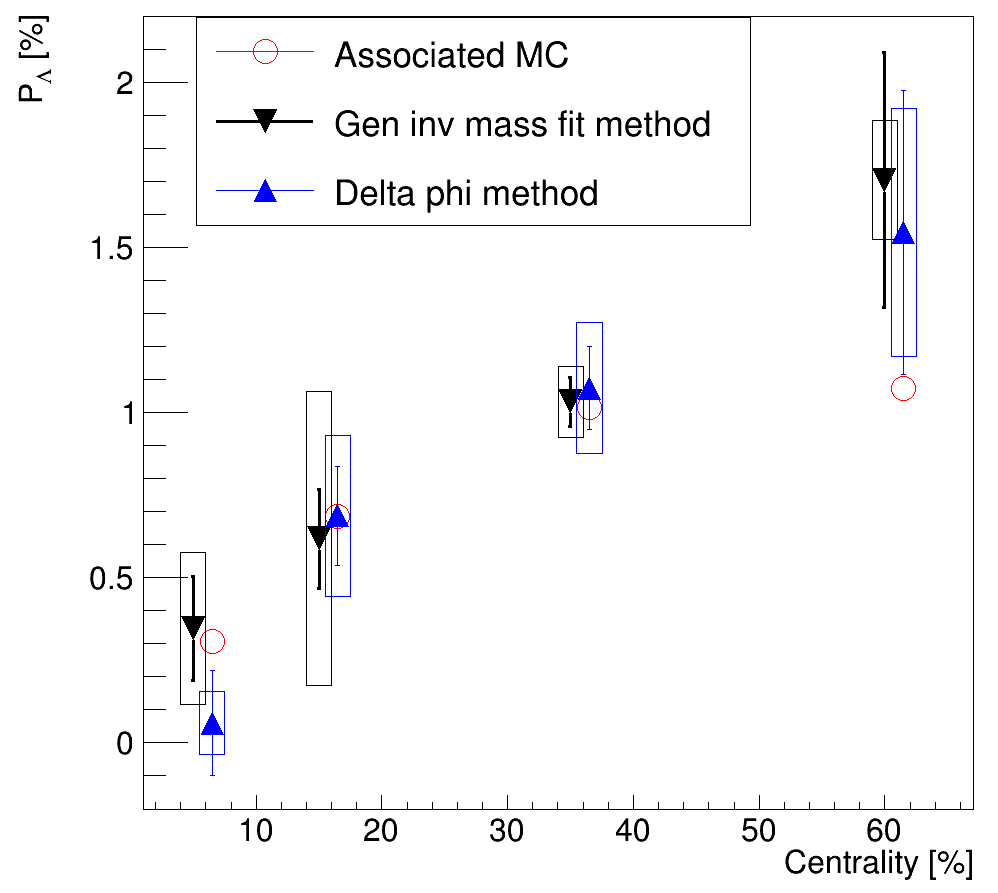 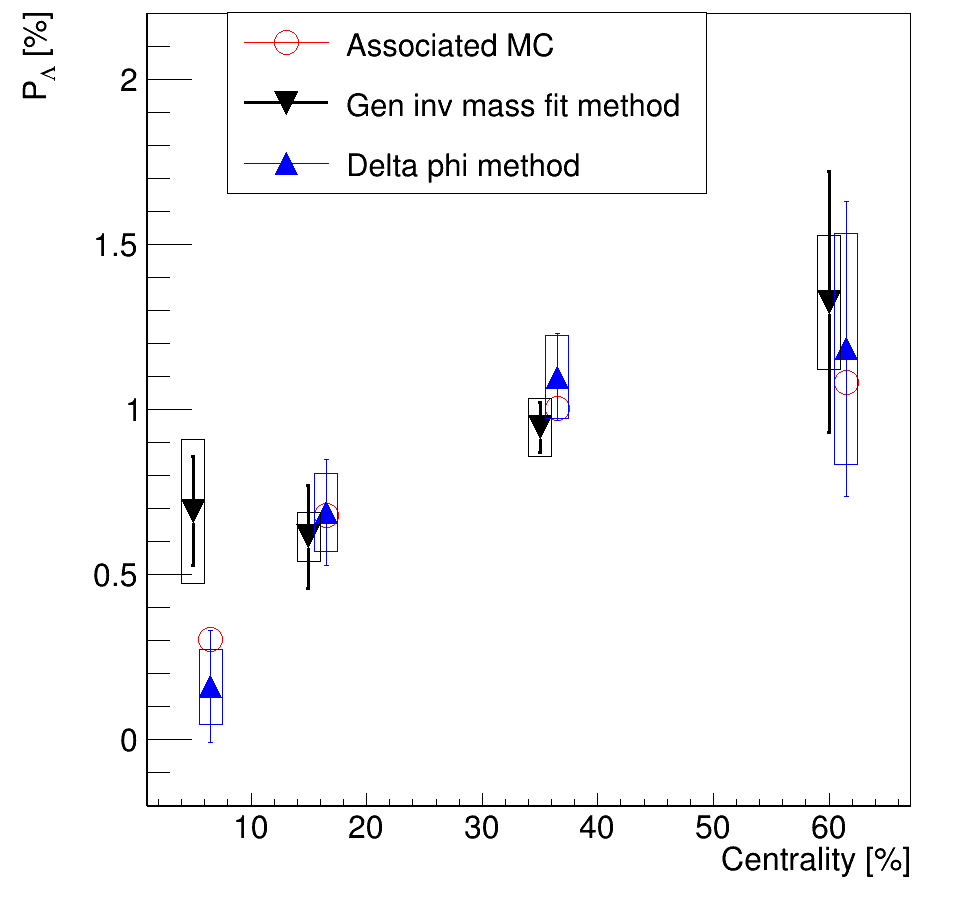 pT>0.5 GeV/c
pT>0.5 GeV/c
«ω»-selection
«χ»-selection
Both methods have a good agreement with Associated MC
‹#›
pT - dependence of PΛ for centrality 20-50%
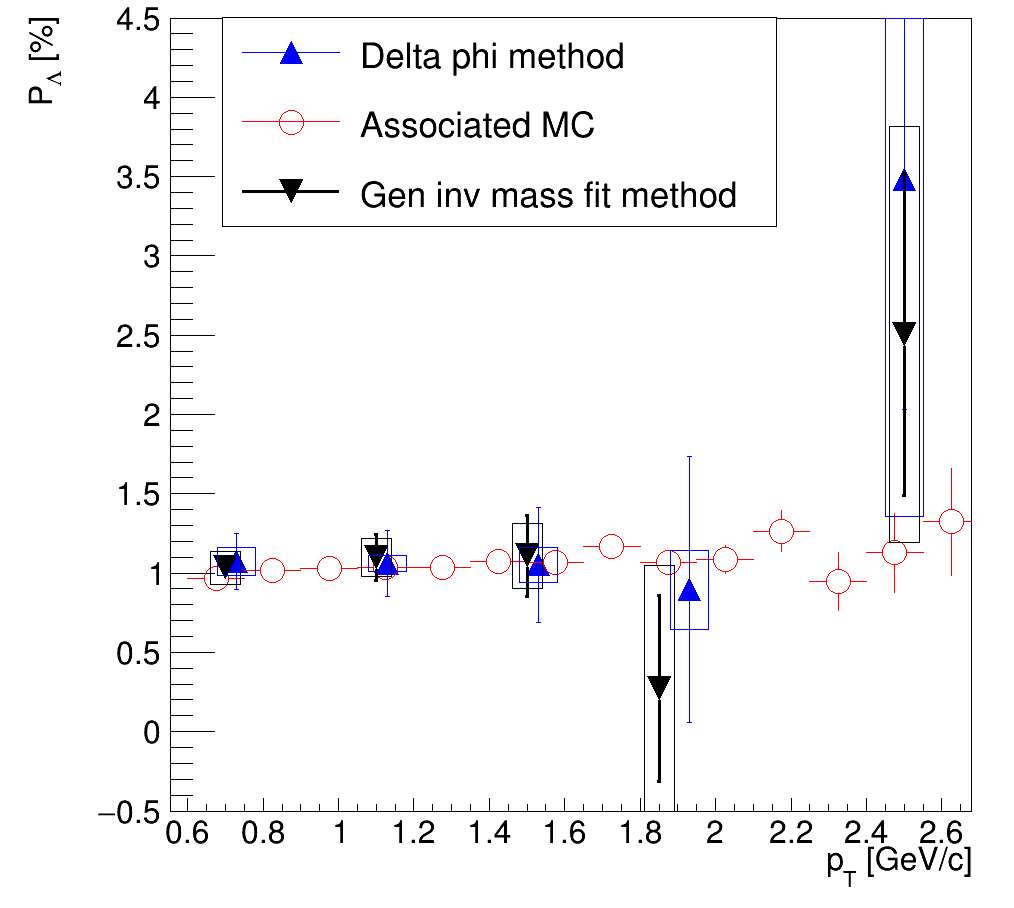 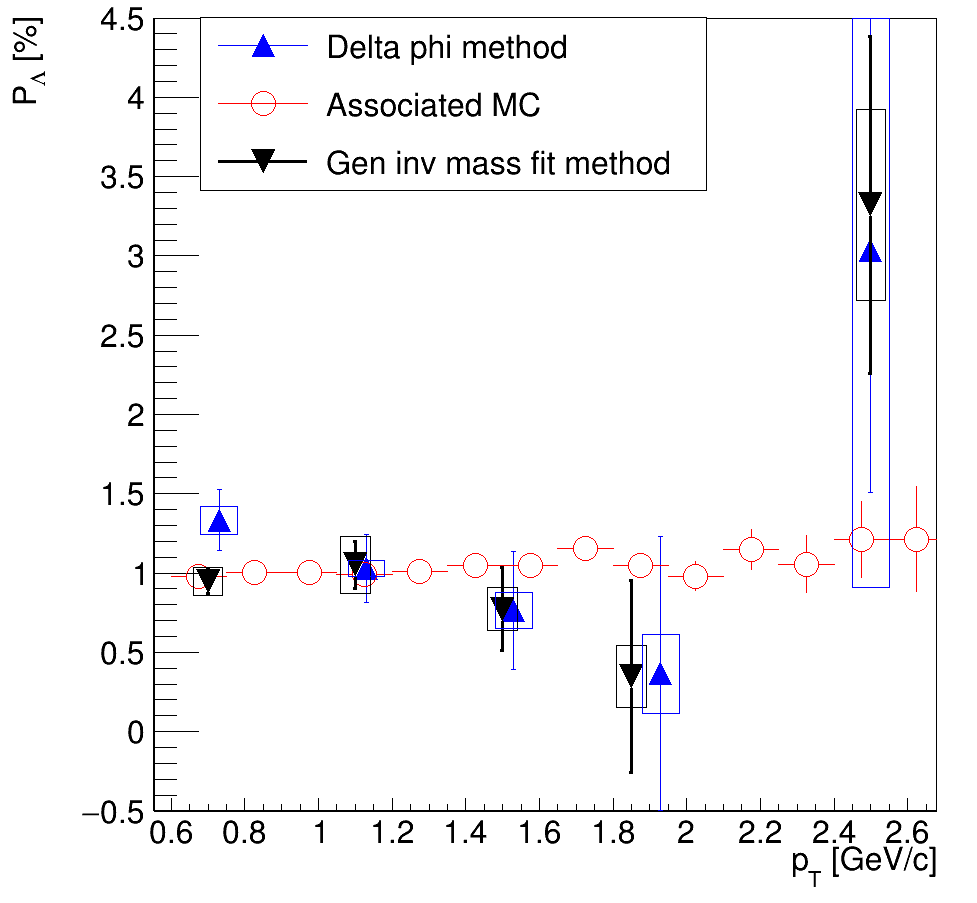 «χ»-selection
«ω»-selection
Both methods have a good agreement with Associated MC
Need more statistics to study high pT region
‹#›
η-dependence of PΛ for centrality 20-50%
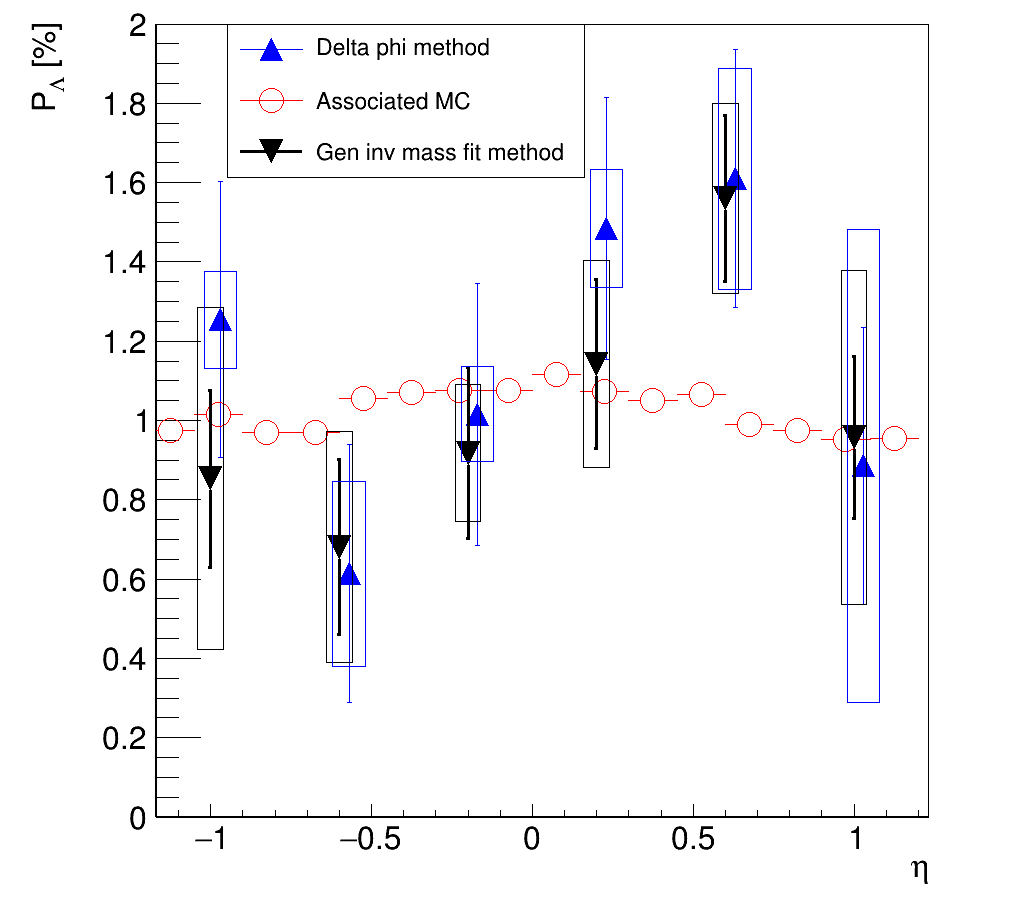 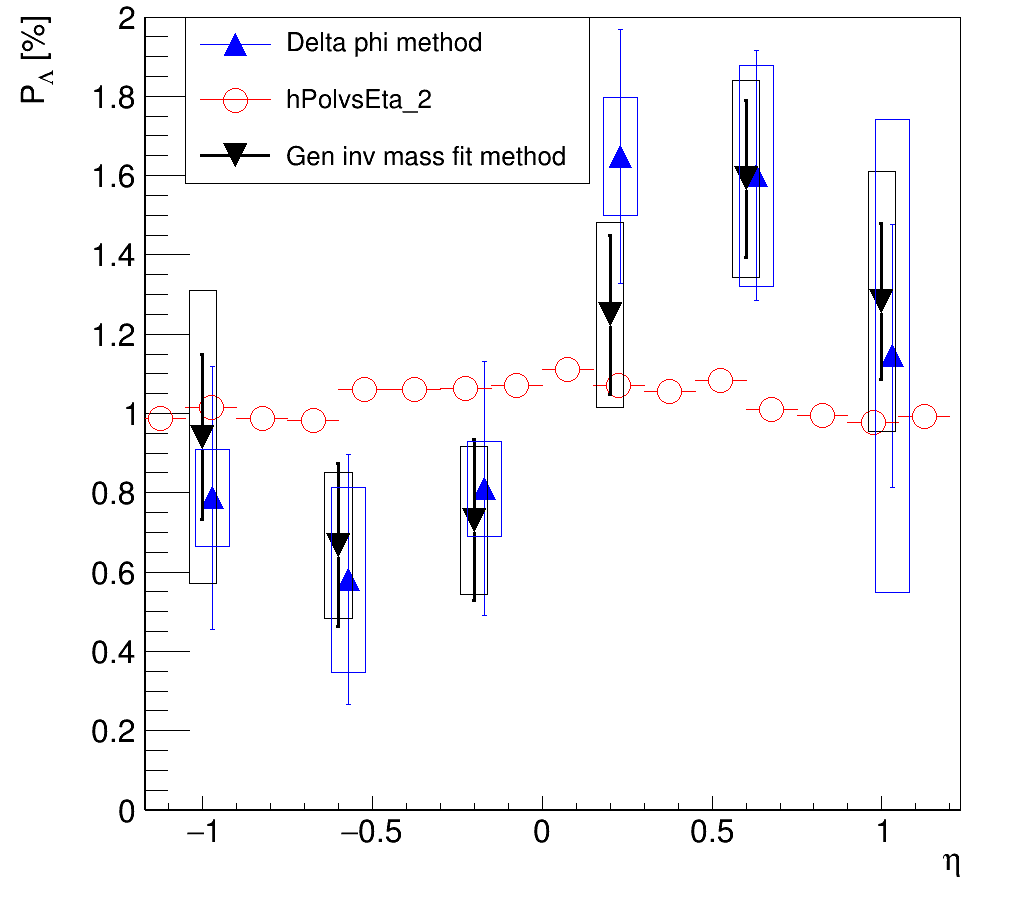 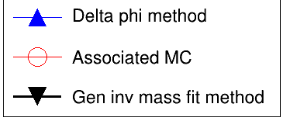 pT>0.5 GeV/c
pT>0.5 GeV/c
«ω»-selection
«χ»-selection
Both methods have an agreement with Associated MC
Need more statistics to study η-dependence
‹#›
Summary
Implementation of generalized invariant mass fit method 
Gen inv. mass fit method is used in STAR collaboration and takes into account the effects of non-uniform acceptance and v1 - may be applicable in fixed-target program at MPD
Both methods have a good agreement with Associated MC
The statistics size of 15M events is not enough for pT-η measurements
Outlook
Analysis of systematics
   -global polarization measurements
Performance study with larger statistics(30-50M events)
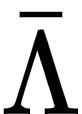 Thank you for your attention!
‹#›
BACKUP
‹#›
Resolution measurements
Ratio
R1
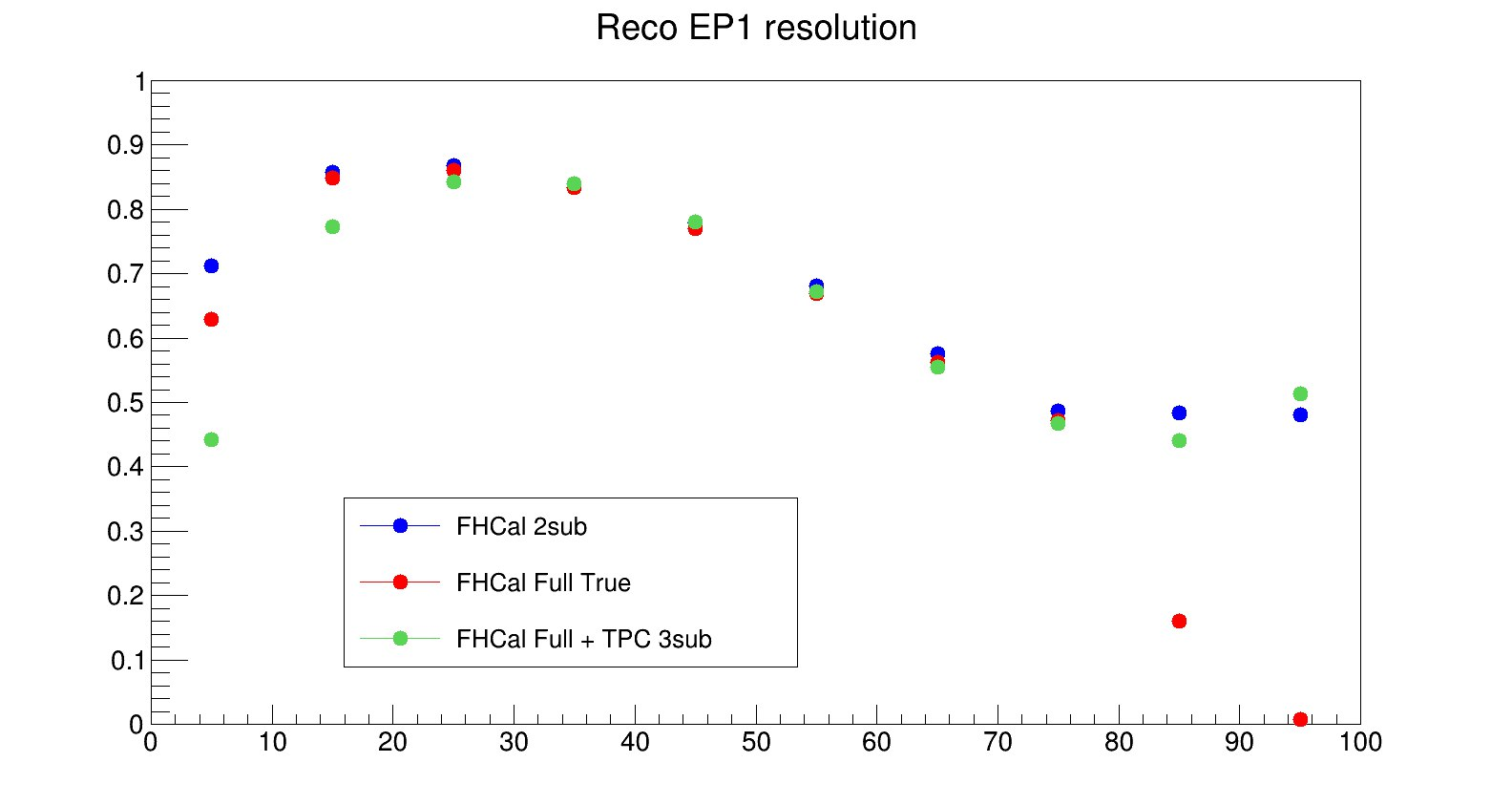 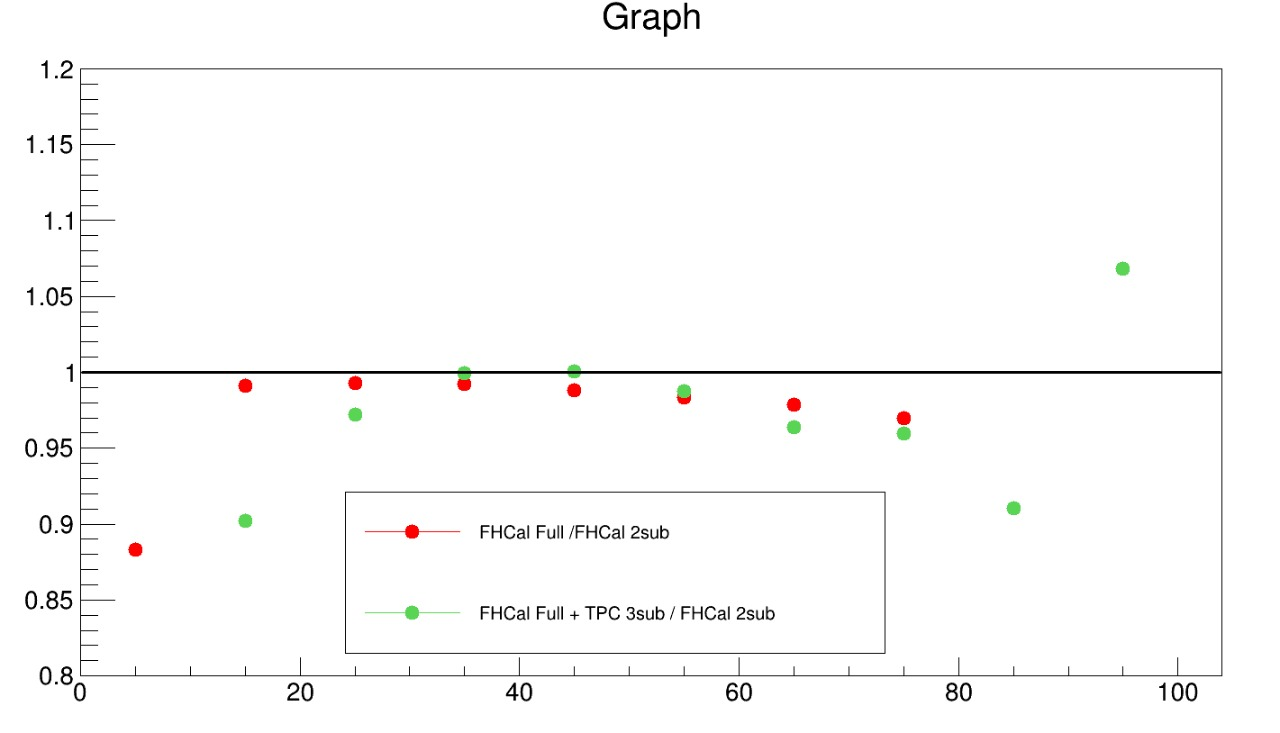 Centrality, %
Centrality, %
FHCal Full True from Eq. (1)
FHCal 2sub event from Eq.(2) 
FHCal Full + TPC 3sub from Eq.(3)
F - FHCal, T - TPC, N,S - right and left part of detector
Eq.(4) - extrapolation to full event
(1)
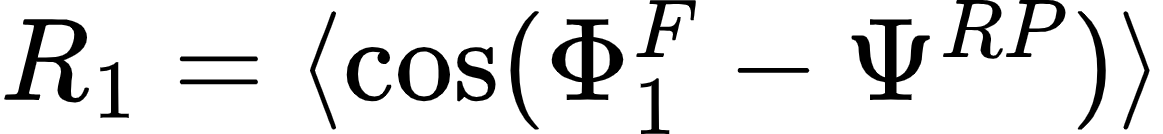 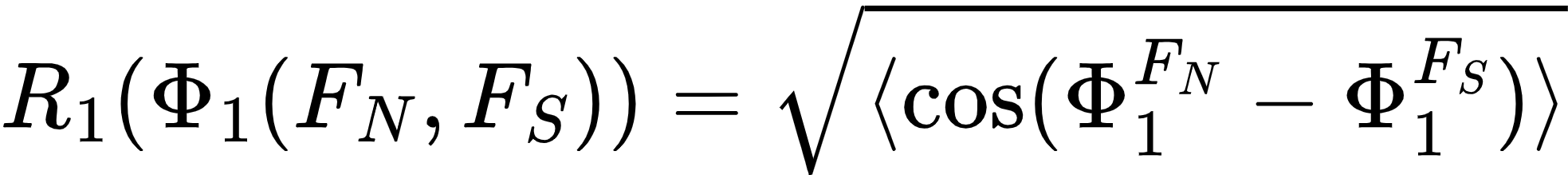 (2)
(3)
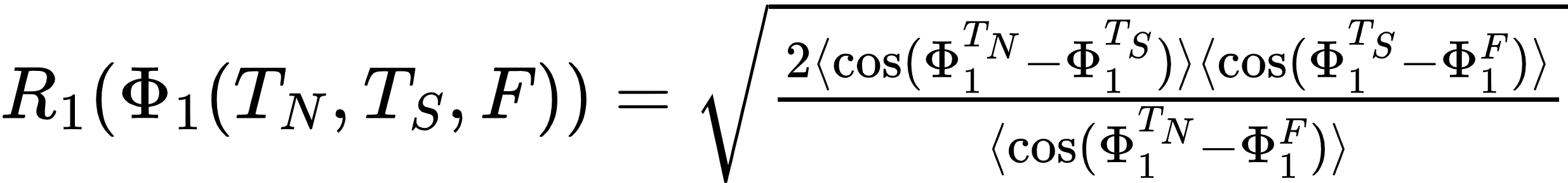 (4)
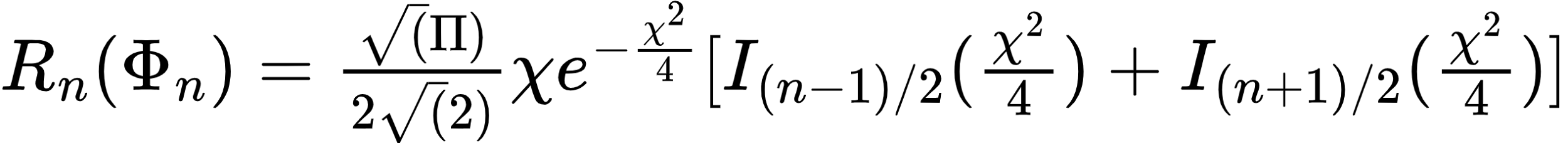 Generalized inv. mass fit method
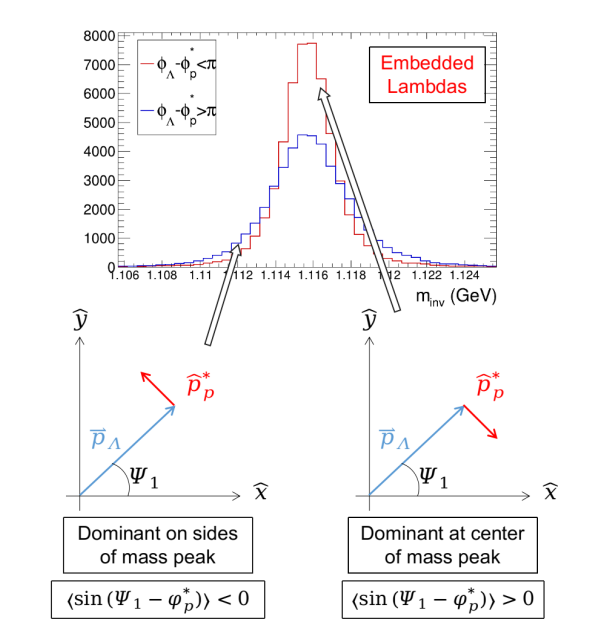 This method can deal with tracks crossing: daughter particles tracks with opposite charges are bended in the opposite directions in the magnetic field, and these tracks may cross each other -> creates 2 peaks distribution.Solution: fit Sig with 2 gausses
Warning: with detector asymmetry it would provide the effect of v1 on the polarization measurements and odd pseudorapidity dependence
M.S. Abdallah et al. (STAR Collaboration), Phys. Rev. C 104, L061901 (2021)
‹#›
Examples pseudorapidity
0 < η < 0.4
-0.8 < η < -0.4
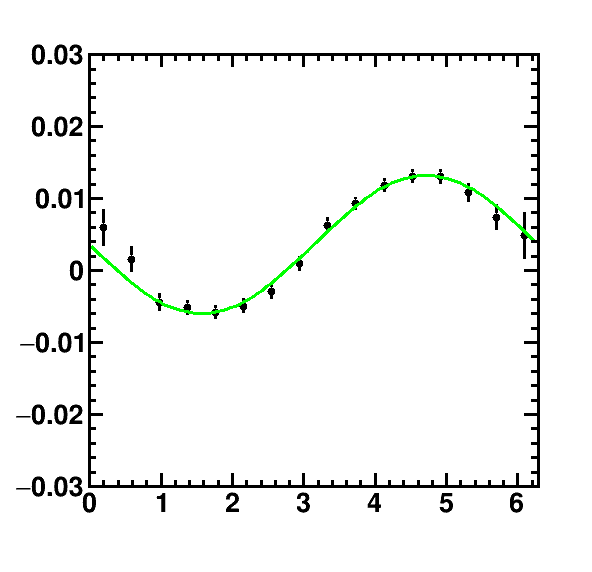 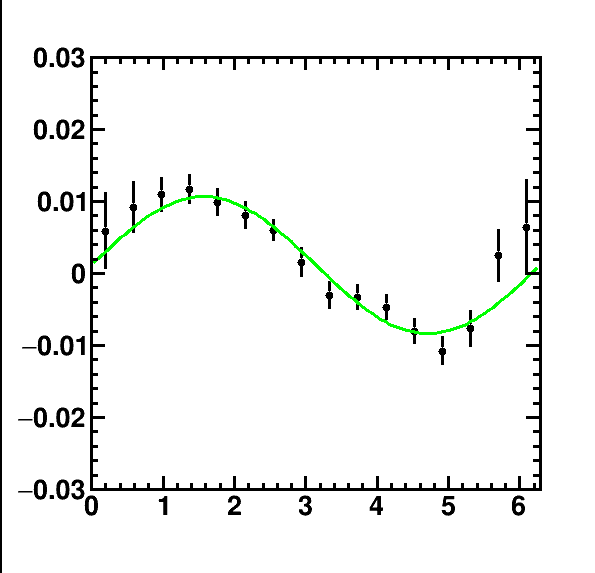 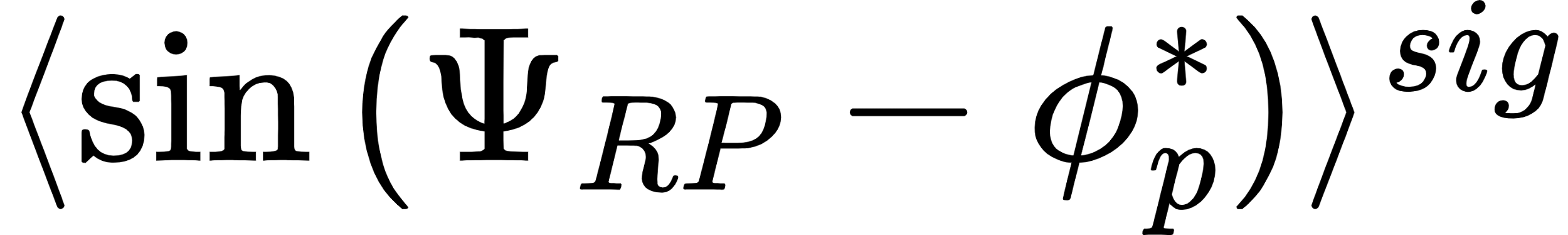 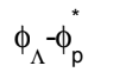 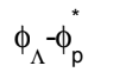 ‹#›